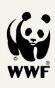 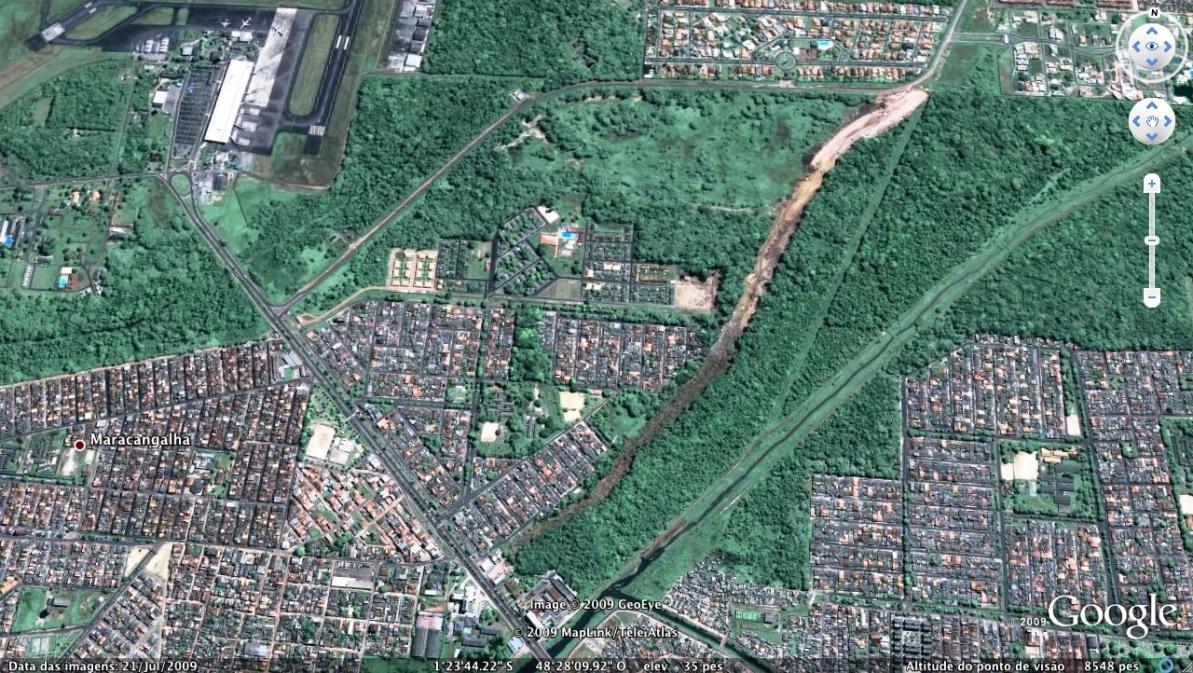 2 anos CÓDIGO FLORESTAL BRASILEIRO
WWF-Brasil / Maio de 2014
Superintendência de Políticas Públicas
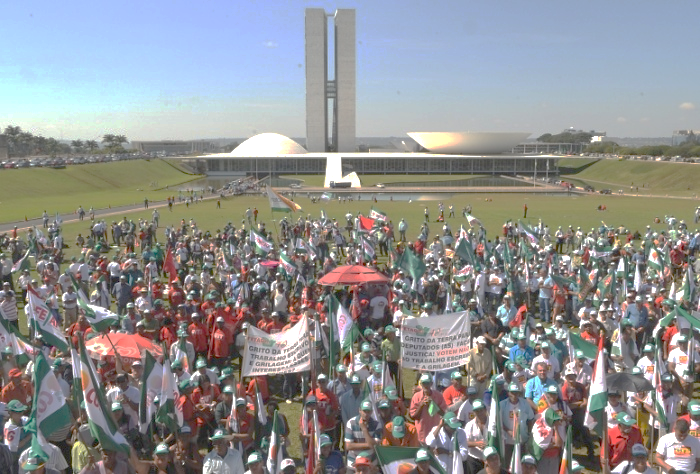 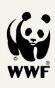 2 Anos do novo Código Florestal
Informações coletadas pelo Observatório do Código Florestal, via Lei de Acesso à Informação:



	Lei 12.527, de 18 de novembro de 2011

	“Esta Lei dispõe sobre os procedimentos a serem observados pela União, Estados, Distrito Federal e Municípios, com o fim de garantir o acesso a informações (...) da Constituição Federal”.
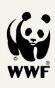 2 Anos do novo Código Florestal


17 estados foram consultados
8 responderam às questões
Responderam
Ceará
Pernambuco
Minas Gerais
São Paulo
Paraná
Santa Catarina
Goiás
Distrito Federal
Não responderam
Não aceitaram uso da LAI
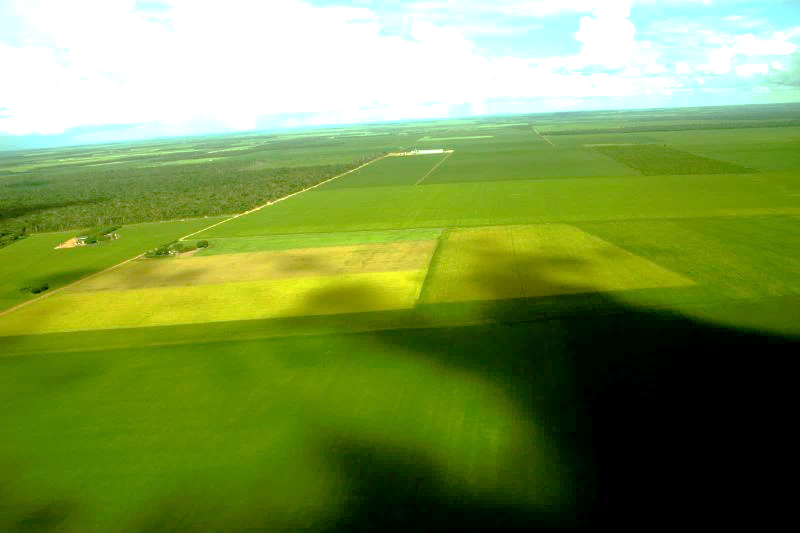 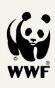 2 Anos do novo Código Florestal


Síntese de resultados
Pergunta
Resposta
Obs.
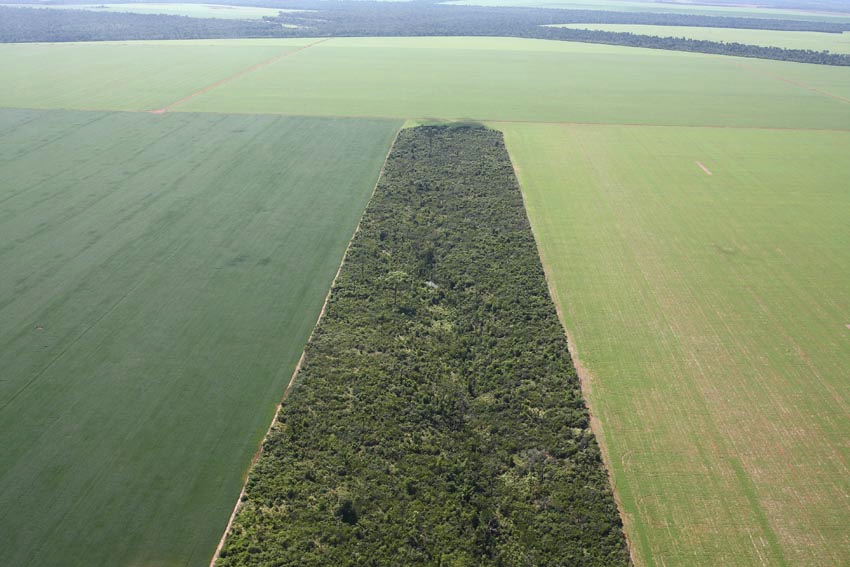 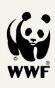 2 Anos do novo Código Florestal


Síntese de resultados
Pergunta
Resposta
Obs.
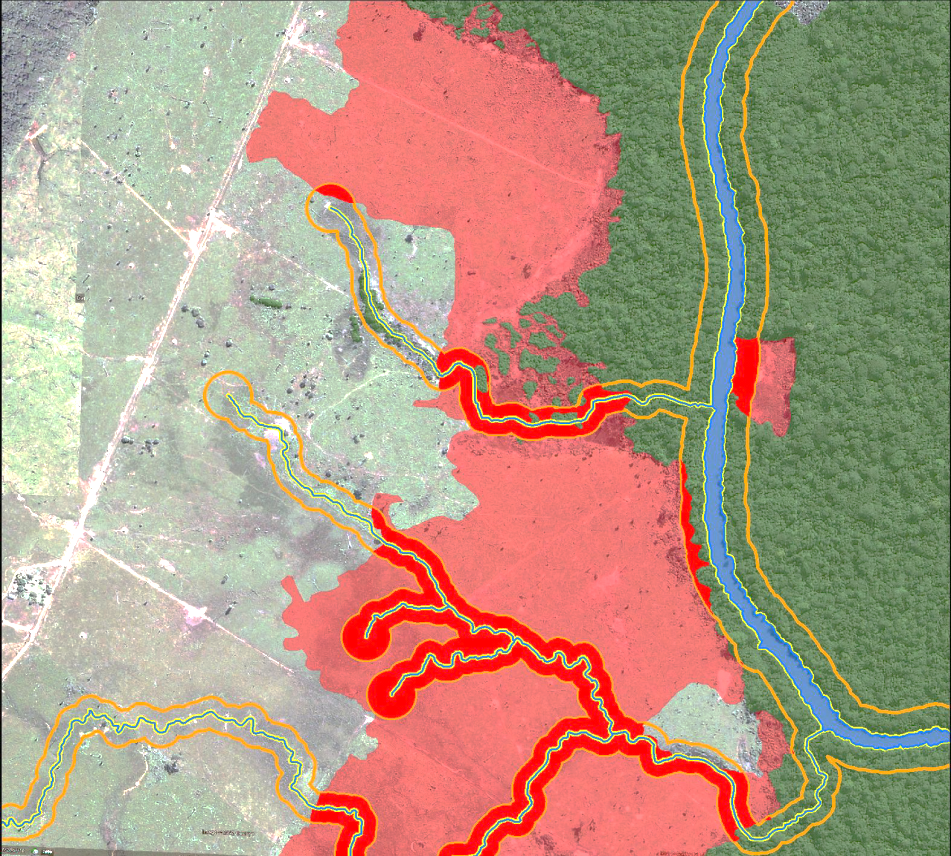 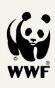 2 Anos do novo Código Florestal


Síntese de resultados
Pergunta
Resposta
Obs.
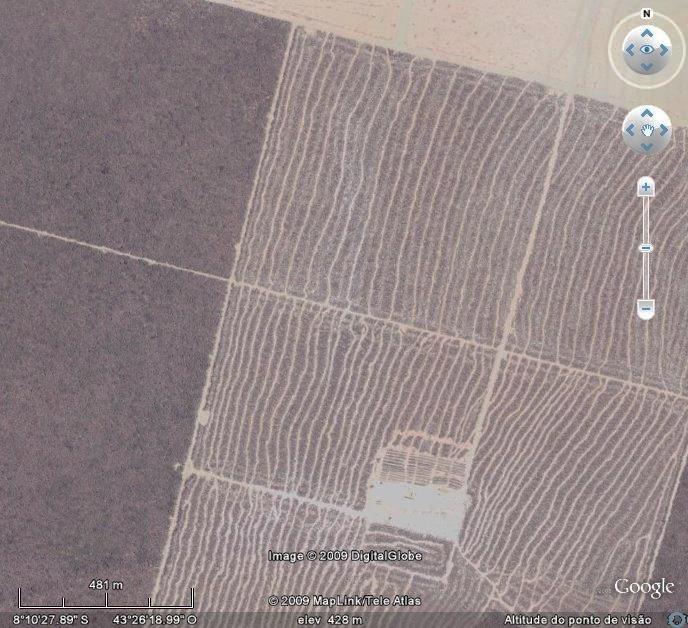 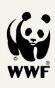 2 Anos do novo Código Florestal


Síntese de resultados
Pergunta
Resposta
Obs.
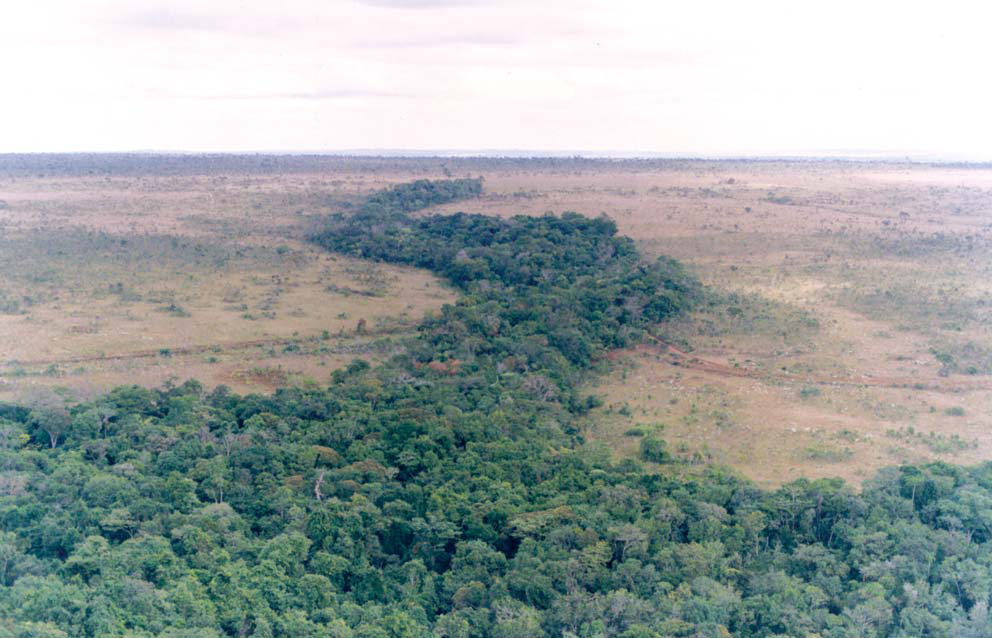 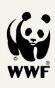 2 Anos do novo Código Florestal


Síntese de resultados
Pergunta
Resposta
Obs.
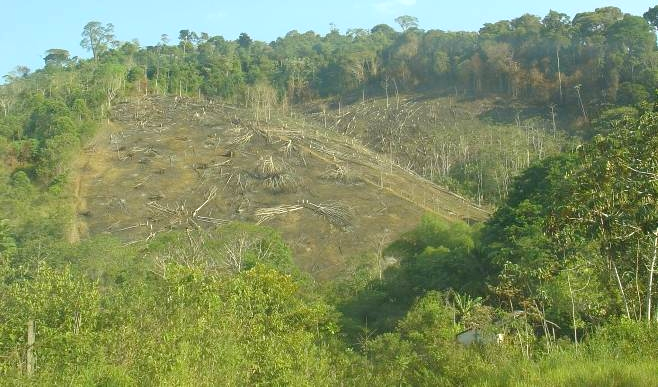 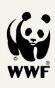 2 Anos do novo Código Florestal


Síntese de resultados
Pergunta
Resposta
Obs.
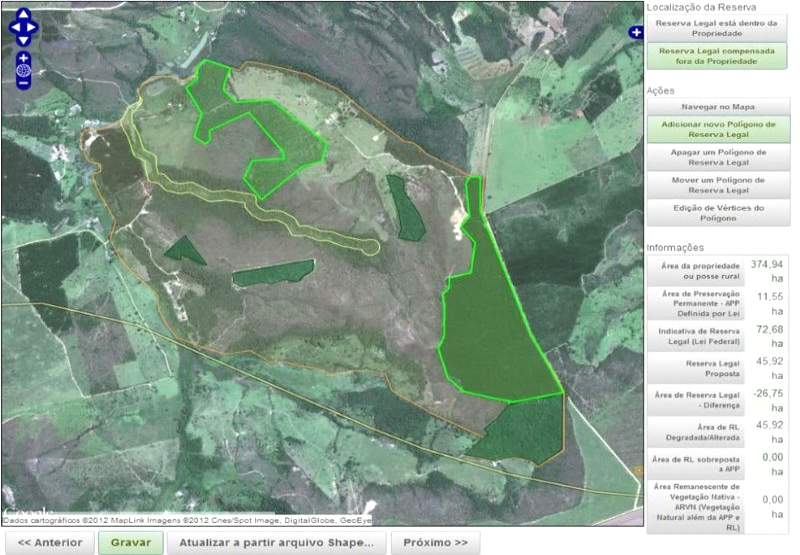 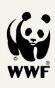 2 Anos do novo Código Florestal


Síntese de resultados
Pergunta
Resposta
Obs.
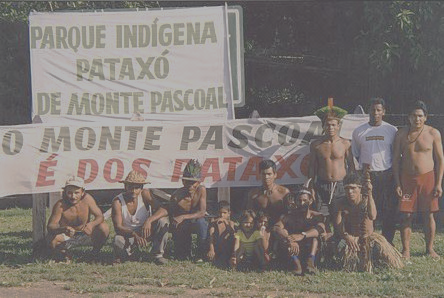 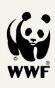 2 Anos do novo Código Florestal


Síntese de resultados
Pergunta
Resposta
Obs.
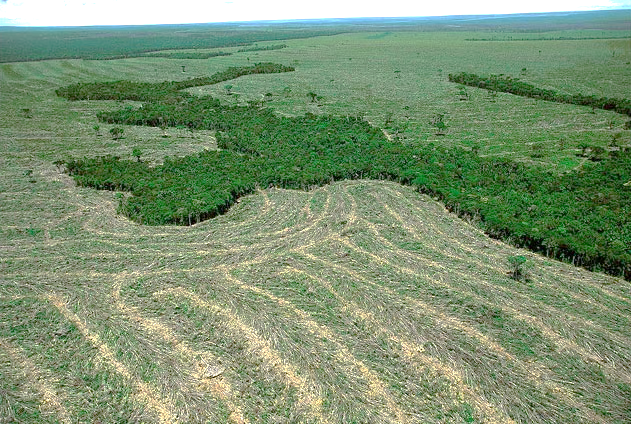 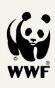 2 Anos do novo Código Florestal


Síntese de resultados
Pergunta
Resposta
Obs.
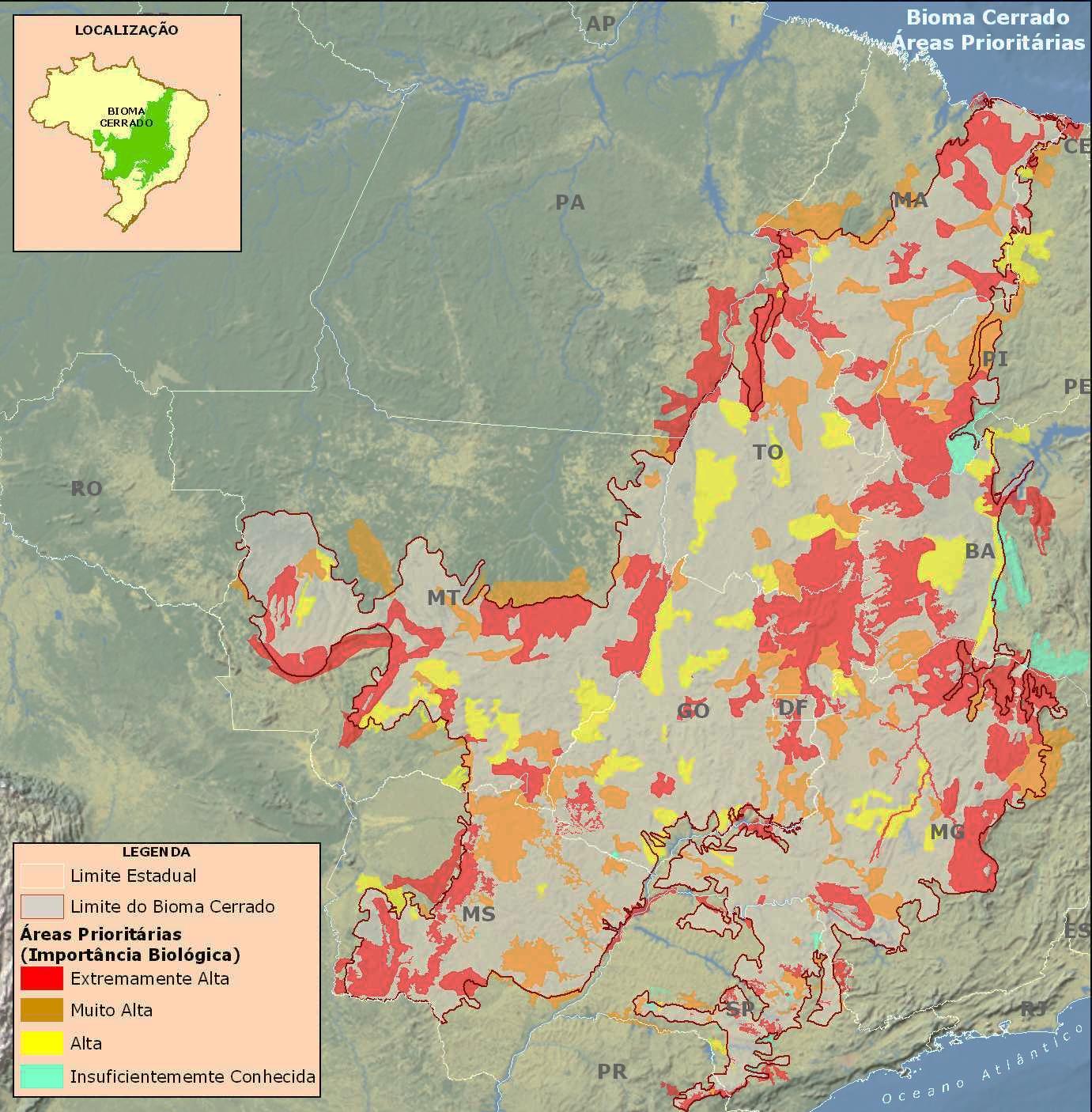 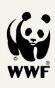 2 Anos do novo Código Florestal


Síntese de resultados
Pergunta
Resposta
Obs.
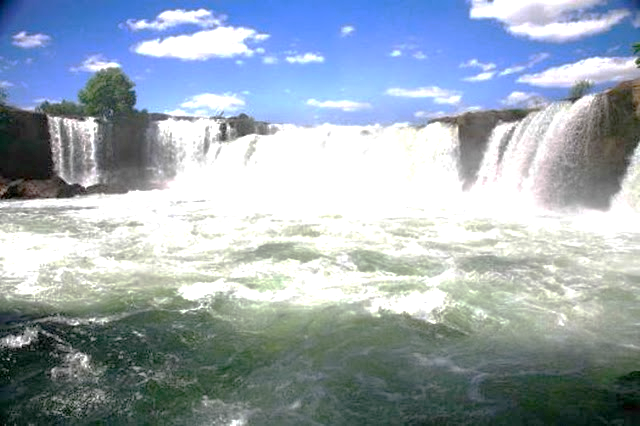 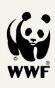 2 Anos do novo Código Florestal


Síntese de resultados
Pergunta
Resposta
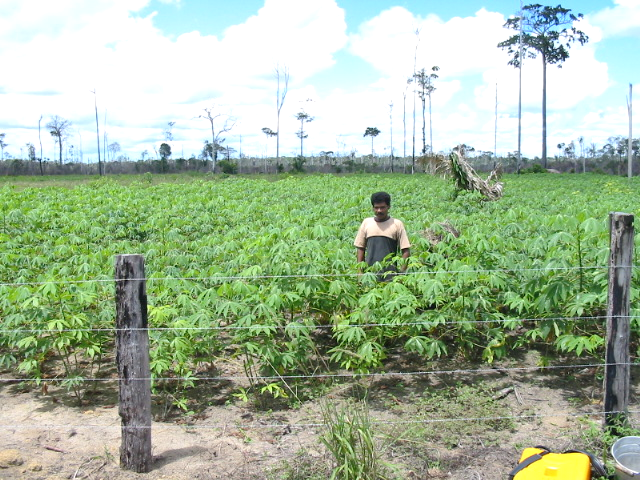 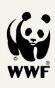 2 Anos do novo Código Florestal


Síntese de resultados
Pergunta
Resposta
Obs.
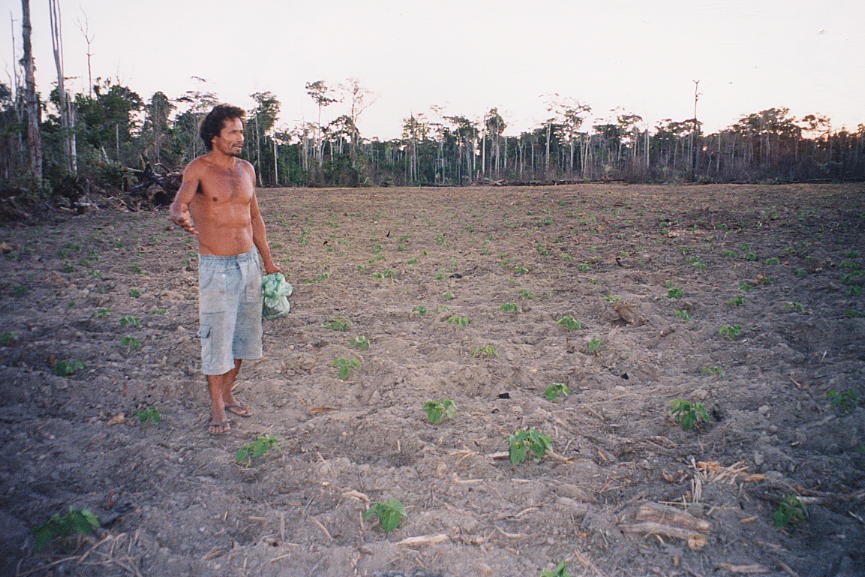 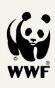 2 Anos do novo Código Florestal


Síntese de resultados
Pergunta
Resposta
Obs.
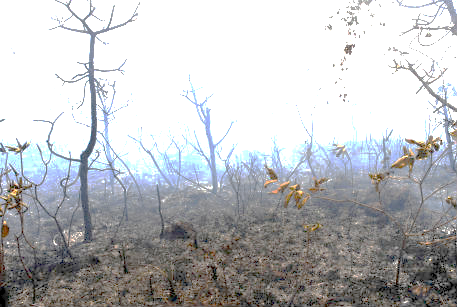 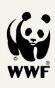 2 Anos do novo Código Florestal


Síntese de resultados
Pergunta
Resposta
Obs.
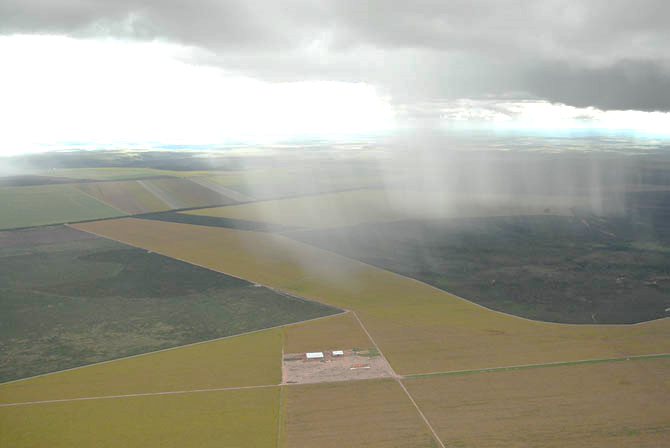 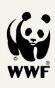 2 Anos do novo Código Florestal


Síntese de resultados
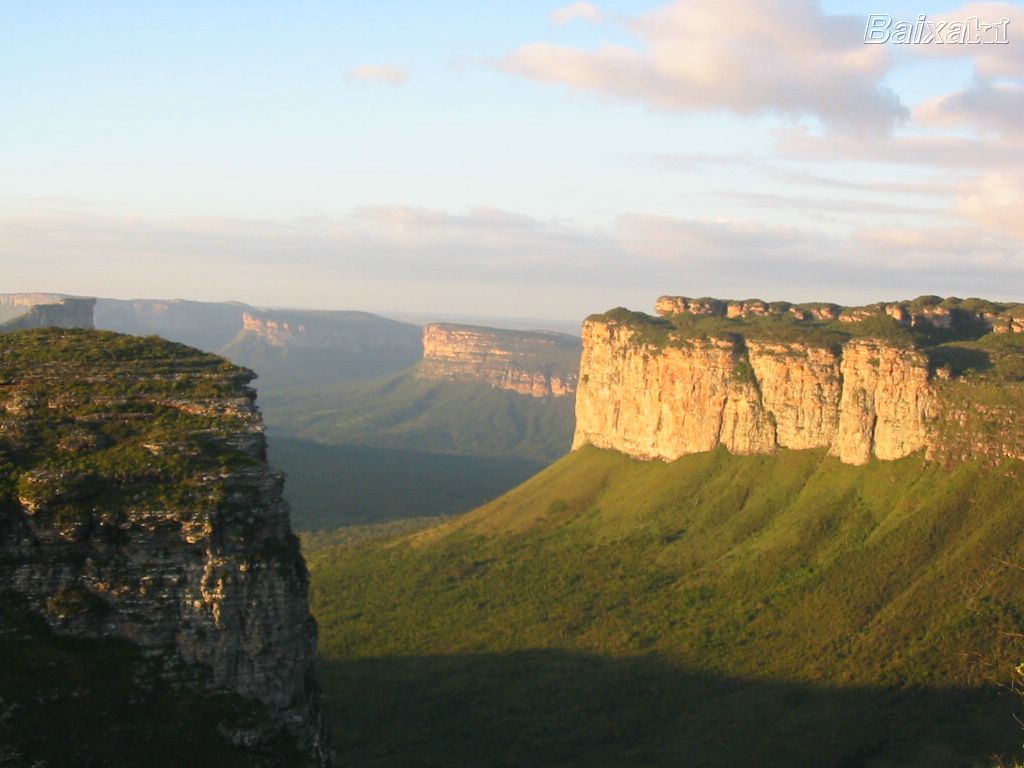 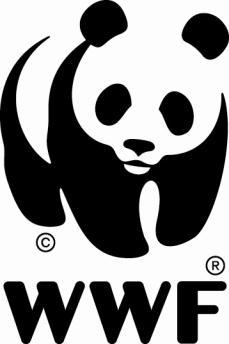 Muito obrigado!!!

Jean-François Timmers
Superintendente de Políticas Públicas do WWF-Brasil

jeantimmers@wwf.org.br
(61) 3364-7774